Федеральные образовательные программы
Изменения в системе общего образования
С 1 сентября 2023 года общеобразовательные организации обязаны работать по ФООП
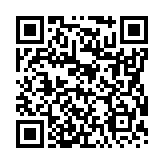 Приказ Министерства просвещения Российской Федерации от 16.11.2022 № 992 «Об утверждении федеральной образовательной программы начального общего образования»

Приказ Министерства просвещения Российской Федерации от 16.11.2022 № 993 «Об утверждении федеральной образовательной программы основного общего образования»

Приказ Министерства просвещения Российской Федерации от 23.11.2022 № 1014 «Об утверждении федеральной образовательной программы среднего общего образования»
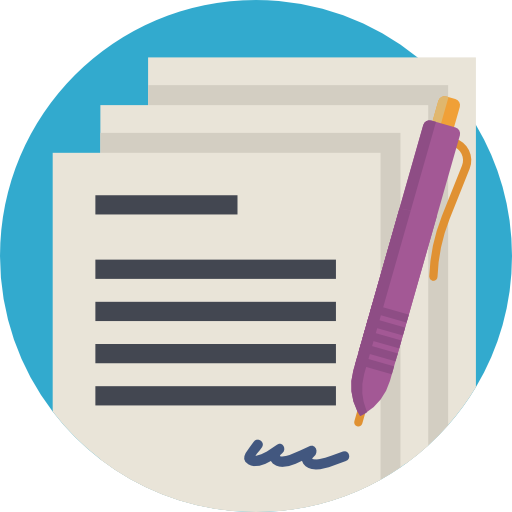 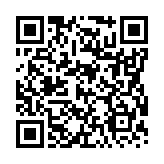 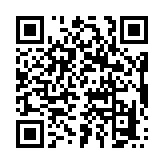 Внесение измененийФедеральный закон «Об образовании в Российской Федерации»
Ч. 10 СТ. 2 
10.1 Федеральная основная общеобразовательная программа - учебно-методическая документация, определяющая единые для Российской Федерации базовые объем и содержание образования определенного уровня и (или) определенной направленности, планируемые результаты освоения образовательной программы. 

Ч. 6 СТ. 12 
6.2 Организация, осуществляющая образовательную деятельность по имеющим государственную аккредитацию образовательным программам начального общего, основного общего, среднего общего образования, при разработке соответствующей общеобразовательной программы вправе предусмотреть перераспределение предусмотренного в федеральном учебном плане времени на изучение учебных предметов, по которым не проводится государственная итоговая аттестация, в пользу изучения иных учебных предметов, в том числе на организацию углубленного изучения отдельных учебных предметов и профильное обучение. 

Ч. 6 СТ. 12 
6.3 При разработке основной образовательной программы организация, осуществляющая образовательную деятельность по имеющим государственную аккредитацию образовательным программам начального общего, основного общего, среднего общего образования предусматривают непосредственное применение при реализации обязательной части образовательной программы НОО федеральных рабочих программ по учебным предметам «Русский язык», «Литературное чтение», «Окружающий мир», а при реализации обязательной части ОО и СОО – «Русский язык», «Литература», «История», «Обществознание», «География», «ОБЖ».
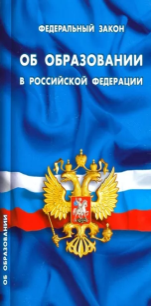 ФООП
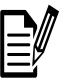 федеральная рабочая программа воспитания
федеральный календарный план воспитательной работы
федеральный календарный учебный график
федеральный учебный план
федеральные рабочие программы учебных предметов, курсов, дисциплин
Федеральный закон от 24 сентября 2022 г. № 371-ФЗ «О внесении изменений в Федеральный закон «Об образовании в Российской Федерации»  и статью 1 Федерального закона «Об обязательных требованиях в Российской Федерации»
Требования к системе оценки результатов
Система оценки достижения планируемых результатов освоения ООП ООО в соответствии с ФООП
ПРИМЕР
Федеральные рабочие программы учебных предметов
Федеральные рабочие программы учебных предметов обеспечивают достижение планируемых результатов освоения ФООП и разработаны на основе соответствующих требований ФГОС к результатам освоения программ начального общего, основного общего, среднего общего образования
Три учебных предмета на уровне НОО: 

►РУССКИЙ ЯЗЫК
►ЛИТЕРАТУРНОЕ ЧТЕНИЕ
►ОКРУЖАЮЩИЙ МИР
►Пояснительная записка
►Содержание обучения
►Планируемые результаты
освоения программы учебного предмета (предметные, личностные, метапредметные)
Шесть учебных предметов на уровне ООО и СОО:
 
►РУССКИЙ ЯЗЫК 
►ЛИТЕРАТУРА 
►ИСТОРИЯ 
►ОБЩЕСТВОЗНАНИЕ ►ГЕОГРАФИЯ 
►ОСНОВЫ БЕЗОПАСНОСТИ ЖИЗНЕДЕЯТЕЛЬНОСТИ
РЕАЛИЗАЦИЯ: с 1 сентября 2023 года
Важно